EagleSat 2 – Scientific Payloads’ Objectives and Developments
Presented by: Jason Hamburger – Former Space Debris Payload Lead
In cooperation with: Dr. Gary Yale, Hilliard Paige, and Lauren Barthenheier

26th Arizona Space Grant Symposium
Tempe, Arizona
April 22nd 2017
Outline
Cosmic Ray Payload (CRP)
Mission Outline
Sensor and Operation
Cycle Definition
Radiation RAM (RAD RAM)
Mission Outline
Cycle Definition
Software Algorithm
Space Debris Payload (SDP)
Mission Outline
Cycle Definition
Removal
Cosmic Ray Payload (CRP)
3
CRP – Mission Outline
Objective – to detect incoming cosmic ray particles and determine their direction and magnitude.

Types of Cosmic Rays:

Solar 

Anomalous

Galactic
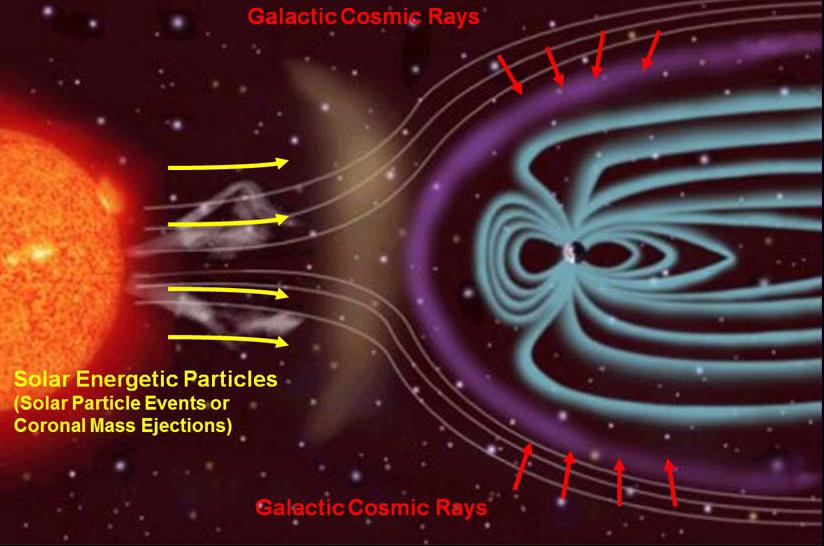 [Speaker Notes: Determine cosmic ray characteristics through image processing of the pixels


Solar Cosmic Rays

Energy Levels: 10⁷ to 10⁸ eV

Origin: Corona of the Sun


Anomalous Cosmic Rays

Energy Levels: 10⁷ to 10⁸ eV

Origin: Ionized neutral interstellar atoms


Galactic Cosmic Rays

Energy Levels: 10¹⁰ to 10¹⁵ eV

Origin: Shocks of supernovas]
CRP – Sensor and Operation
CMOS Image Sensor
Trigger event – pixels hit by cosmic ray particle
Determine cosmic ray characteristics through image processing of the pixels




Operation
10 5-second exposures with one second between exposures, 5 cycles in one orbit
~8 Mb per data collection cycle
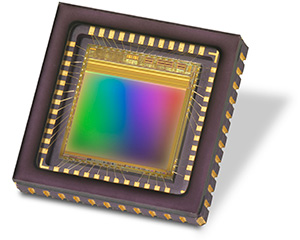 [Speaker Notes: Determine cosmic ray characteristics through image processing of the pixels


Solar Cosmic Rays

Energy Levels: 10⁷ to 10⁸ eV

Origin: Corona of the Sun


Anomalous Cosmic Rays

Energy Levels: 10⁷ to 10⁸ eV

Origin: Ionized neutral interstellar atoms


Galactic Cosmic Rays

Energy Levels: 10¹⁰ to 10¹⁵ eV

Origin: Shocks of supernovas]
CRP – Cycle Definition
Radiation RAM (RAD RAM)
7
RAD RAM – Mission Outline
Objective – To determine the correlation between radiation and bit flipping in commercial RAM by monitoring flipped bits.
The degradation of memory will be tracked through the detection of false memory writes
Types of RAM: 
Flash
SRAM
FRAM 
MRAM
EEPROM
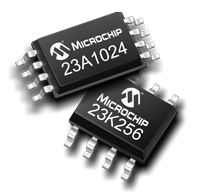 [Speaker Notes: Data Interface: SPI or I2C]
RAD RAM – Cycle Definition
RAD RAM – Software Algorithm
Write test sequence into memory
Wait t time
Start
Record address of errors
Read test sequence back from memory
Read Sequence XOR 
Test Sequence
Write new test sequence into memory
Wait t time
Send errors to OBC for transmission
Space Debris Payload (SDP)
11
SDP – Mission Outline
Objective – to survey space debris and space dust that is 12 cm and smaller to test current debris estimates. 






Image Sensor:
GoPro Hero 5 Session 
Detection through the capture of debris streaks
Operation:
5 2-second exposures with one second between exposures
3 cycles per orbit.
~32 Mb per cycle (raw data)
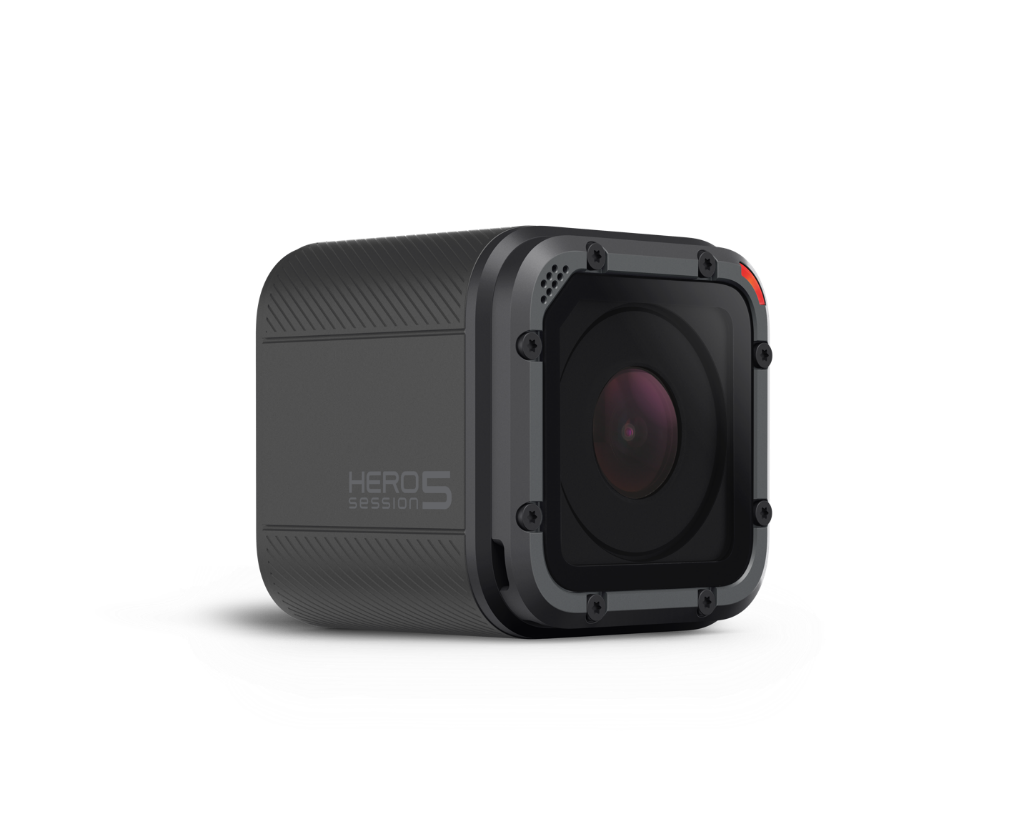 SDP – Cycle Definition
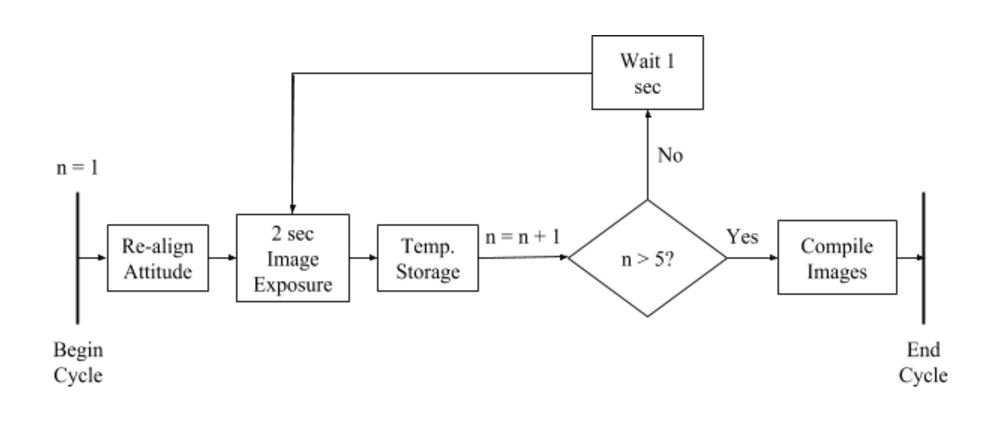 SDP – Removal
Requirements were too demanding
Pointing / stability requirements
Data requirements
Space requirements
Power* requirements
Design not mature enough:
On board processing techniques
Best measurement directions for debris concentrations
[Speaker Notes: Requirements too demanding
Pointing / Stability requirements
Data requirements
(Power although not so much)
Space requirements

Design not mature enough      (We were still developing):
Debris streak on board processing techniques
Best measurement directions for the debris surveys]